ABC滾動及深層複製
ABC Pattern & Duplication
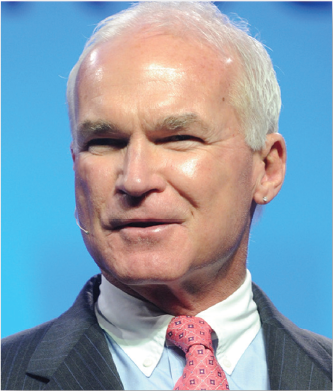 Kevin Buckman
美安集團特別企劃顧問
Market America worldwide 
Special Projects Consultant
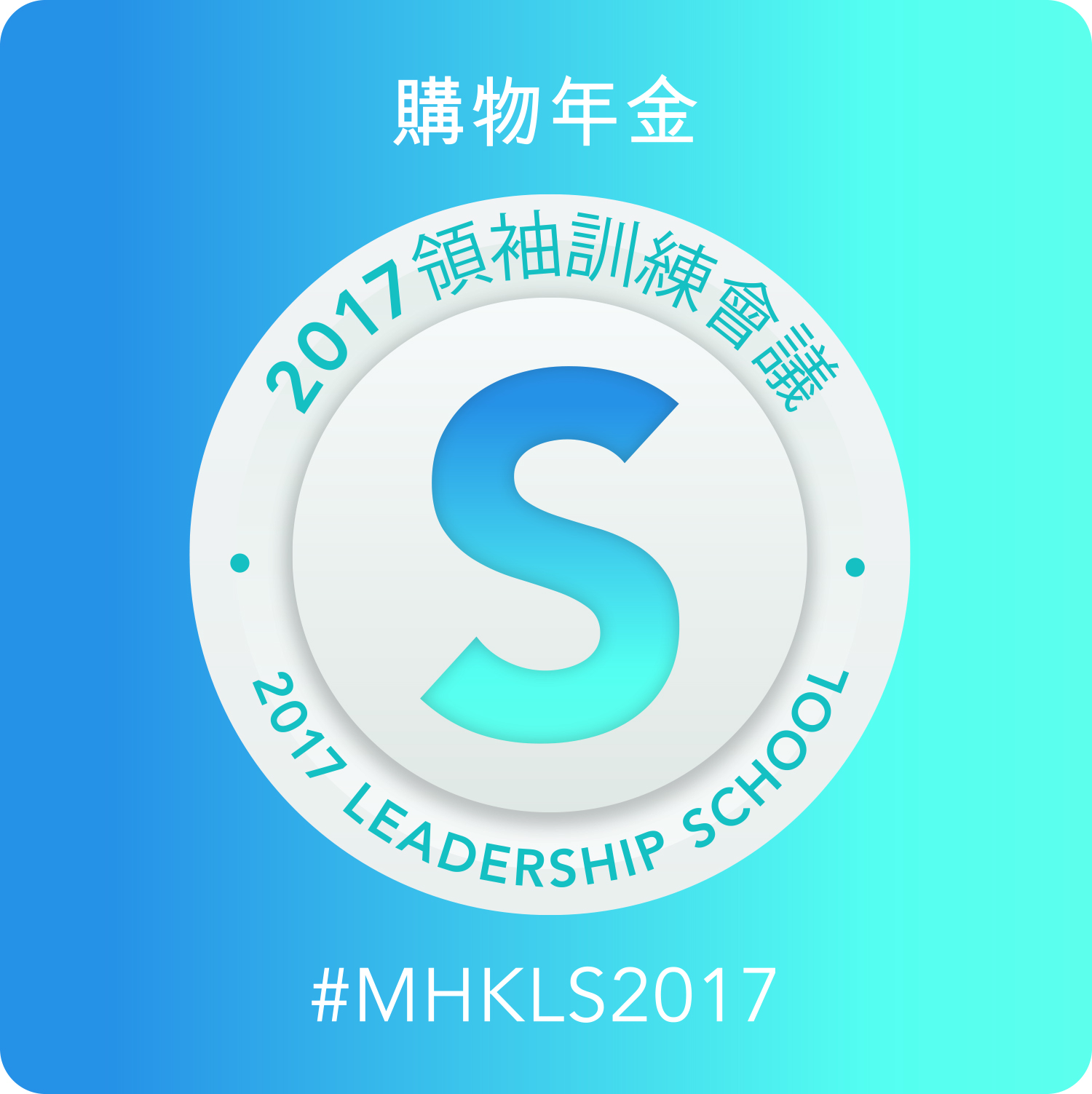 本簡報中提到的收入等級純屬舉例說明，無意代表美安香港超連鎖™店主的一般收入，也無意表示任何超連鎖™店主皆可賺取同等收入。美安香港超連鎖™店主的成功與否，取決於其在發展事業時的努力、才能與投入程度。
The income levels mentioned in the following presentation are for illustration purposes only. They are not intended to represent the income of a typical Market Hong Kong UnFranchise ™Owner, nor are they intended to represent that any given Independent UnFranchise ™ Owner will earn income in that amount. The success of any Market Hong Kong Independent UnFranchise ™ Owner will depend upon the amount of hard work, talent, and dedication which he or she devotes to building his or her Market Hong Kong Business.
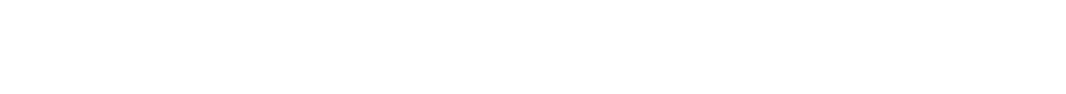 ABC PATTERN
Power of Duplication
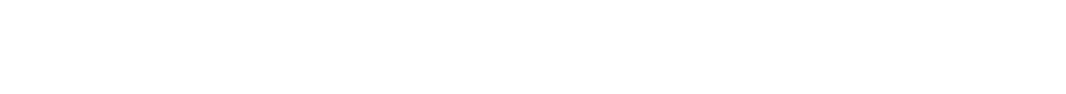 POWER OF LEVERAGE
Do you want to make HK$11,500/week FAST?
OR
Do you want to make a HK$2,300 check FASTER?
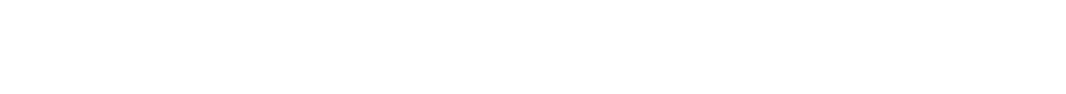 ABC Pattern of Duplication & Building Depth
SENIOR PARTNER
YOU
A
A
B
B
C
C
A1
A1
B1
B1
C1
C1
A, B, C, etc. are Go NOW UnFranchise Owners
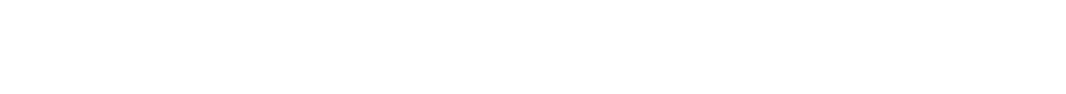 STRATEGIC NUMBERS
150 BV/Month Personal Use
60 – 300 Names for “Possibility List”
Sell 100 BV (New Business) per month first 12 month in business
Show Plan to 4 qualified individuals per month
Buy 3, Sell 2 Tickets
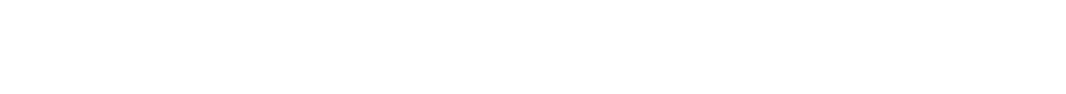 REVIEWING AND GROUPING POSSIBILITIES TO BUILD TEAMS
B
X
B
X
X
B
X
X
B
X
B
YOU
X
A
B
X
B
B
X
A
X
X
A
A
X
B
X
A
B
B
A
B
X = Your Possibilities
A = Friends/Family
B = Work
X
A
X
A
X
A
A
A
A
A
A
A
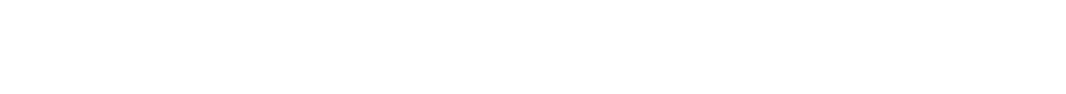 REVIEWING AND GROUPING POSSIBILITIES TO BUILD TEAMS
NAME (XBA)      
NAME (XBA)     
NAME (XBA)
NAME (XA)
NAME (XA)
NAME (XA)
NAME (XA)
NAME (X)
NAME (X)
NAME (X)   
       60 – 300 plus
Key Groupings:

X = All Your Possibilities

A = Friends/Family

B = Work
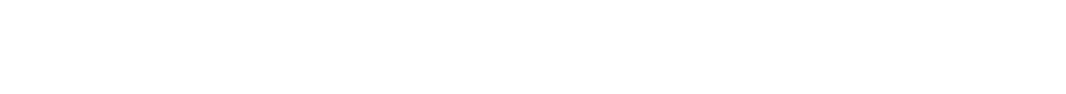 TEAM BUILDING &
PLACEMENT STRATEGY
Key 
X = All Your Possibilities
A = Friends/Family
B = Work
YOU
XA
X
XA
X
XB
X
XB
X
Maintain vested economic interest in the  success of each within the grouping they originated from on your Possibilities List
XA
XB
XA
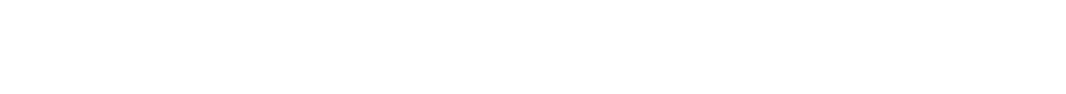 ASSUMPTIONS FOR CREATING A TEAM PLAN 
OF ACTION
30% retail profit on sale of Market Hong Kong Branded Products 
HK$796  retail sales of Market Hong Kong Products = HK$239  profit
HK$796  retail sales of Market Hong Kong Branded Products = 50 BV
HK$1,592 retail Sales/month = 100BV
HK$1,592 retail Sales/month = HK$478 profit
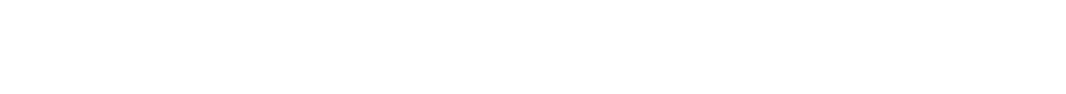 ASSUMPTIONS FOR CREATING A TEAM PLAN 
OF ACTION
50% or more clients will be repeated buyers monthly (based on add-on sales of cosmetics, skincare and health and nutrition supplements, etc..)
HK$1,592 retail Sales (New Business) x 12 months = HK$19,104 (New Business)/month
HK$19,104 (New Business) x 50% = HK$9,552 (Repeat Business)/month
HK$9,552 (Repeat Business) month = 600 BV (Repeat  Business)/month
HK$9,552 (Repeat Business) month = HK$2,866 Repeat  Profit
Two (2) teams of UnFranchise® Owners each generating 5,000 BV results in HK$11,500 in commissions
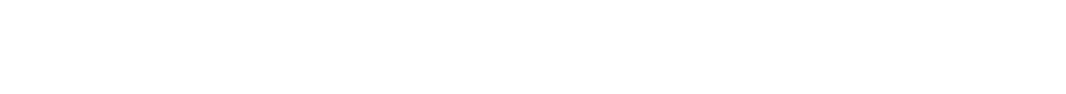 ASSUMPTIONS FOR CREATING A TEAM PLAN 
OF ACTION
Each UnFranchise® Owner (Team Member) commits to use 100 – 150 BV / month
Each UnFranchise® Owner (Team Member) commits to selling HK$1,592 at retail / month = HK$478 retail profit and 100 BV/monthFIRST 12 MONTHS IN BUSINESS
Each UnFranchise® Owner (Team Member) commits to exposing the Business Plan to four (4) qualified individuals per month
Registration ratio of 8:1
Expose Business Plan to eight qualified individuals 
Register one (1) new UnFranchise® Owner
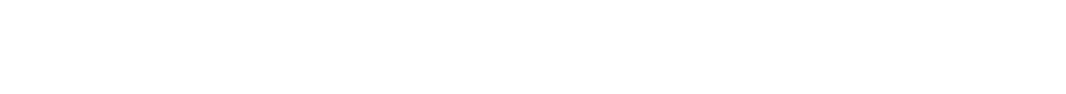 ASSUMPTIONS FOR CREATING A TEAM PLAN 
OF ACTION
Team Growth Based on 8:1 Ratio
Month 1 = You + 1 (8 qualified individuals)
Month 2 = You + 2 (12 qualified individuals)
Month 3 = You + 3 (16 qualified individuals)
Month 4 = You + 5 (24 qualified individuals)
Month 5 = You + 9 (40 qualified individuals)
Month 6 = You + 14 (60 qualified individuals)
Month 7 = You + 21 (88 qualified individuals)
Month 8 = You + 33 (136 qualified individuals)
C
O
M
M
O
N
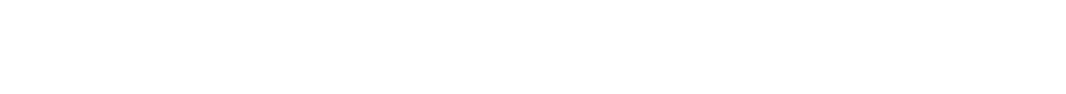 ASSUMPTIONS FOR CREATING A TEAM PLAN 
OF ACTION
YOU
Month 1
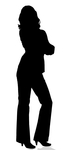 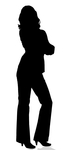 Month 1
Month 5
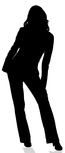 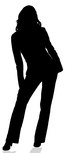 Month 6
Month 2
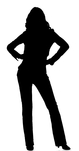 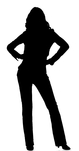 Month 3
Month 7
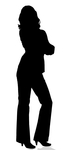 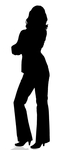 Team growth based on 8:1 ratio
Month 4
Month 8
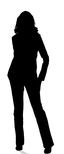 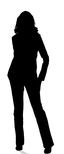 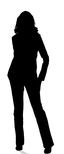 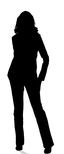 Month 4
Month 8
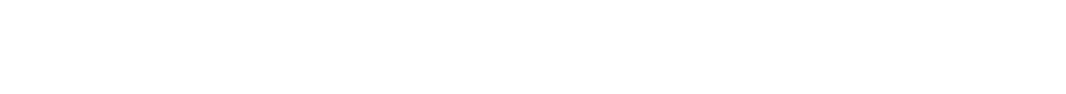 YOU
Mth 1
Mth 1
Mth 5
Mth 2
Mth 6
Mth 3
Mth 7
Mth 4
Mth 8
Mth 4
Mth 8
Mth 5
Mth 9
Mth 5
Mth 9
Each UFO=
•  300 – 600 BV Initial• 150 – 500 BV/Month Personal Use• 100 – 600 BV/Month Sales
Mth 6
Mth 9
Mth 6
Mth 10
Mth 6
Mth 10
Mth 10
Mth 10
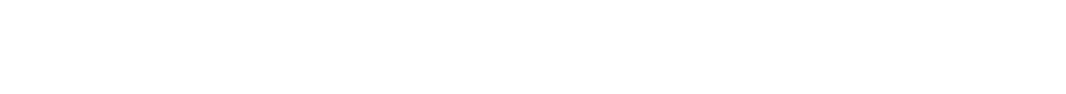 ACHIEVE YOUR GOALS
By solely relying on your efforts and results
OR
By building two (2) teams of UnFranchise® Owners
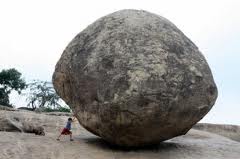 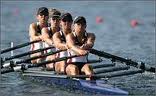 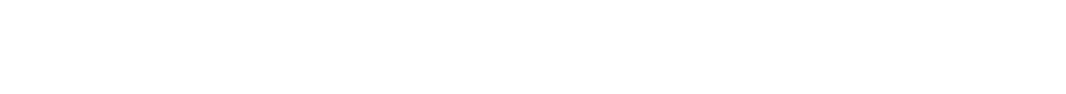 YOU NEED TO TAKE FULL RESPONSIBILITY FOR YOUR OWN SUCCESS.

THIS IS YOUR BUSINESS AND YOUR INCOME!
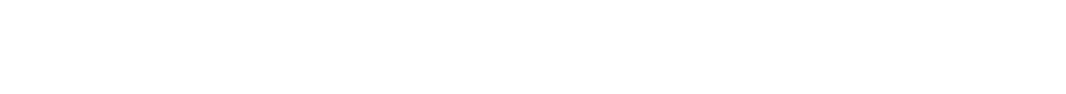 THIS IS A PART-TIME BUSINESS

NOT A SPARE TIME BUSINESS
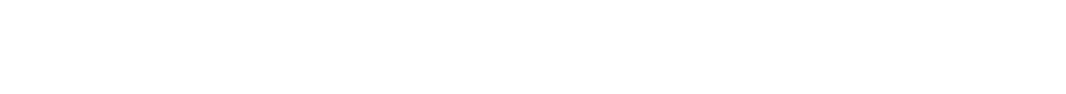 YOU CAN’T PUT YOUR MA UNFRANCHISE BUSINESS 2ND, 3RD OR 4TH ON THE PRIORITY LIST AND EXPECT IT TO PAY YOU 1ST!!
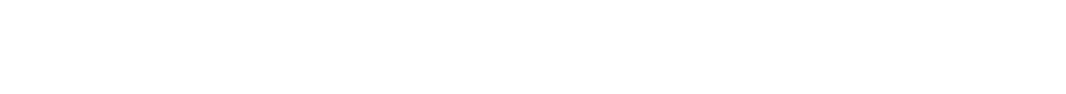 YOU HAVE TO USE THE GETTING STARTED GUIDE!

FOCUS ON BECOMING A MASTER UFO
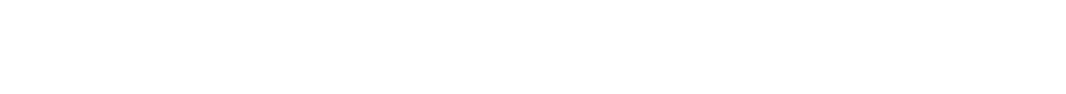 SET THE NEW DISTRIBUTORS CALENDAR

WHEN ARE THEY GOING TO WORK?
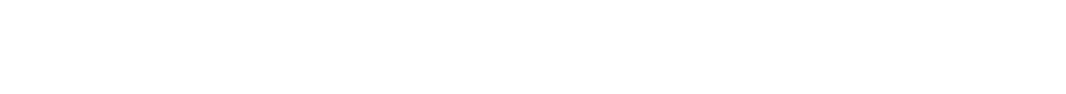 ARRANGE YOUR LIFE AROUND MARKET 
HONG KONG
NOT MA AROUND YOUR LIFE!
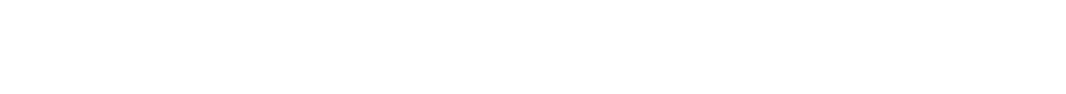 RESULT PRODUCING ACTIVITIES
HOW MUCH BV & IBV DID YOU CREATE THIS WEEK?

HOW MANY TIMES DID YOU SHOW THE PLAN THIS WEEK?

HOW MANY TICKETS DO YOU HAVE TO THE NEXT EVENT (LOCAL/CORP)?
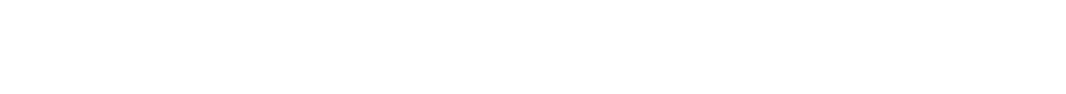 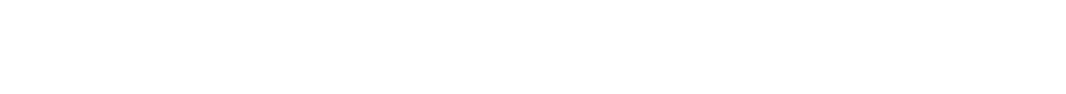